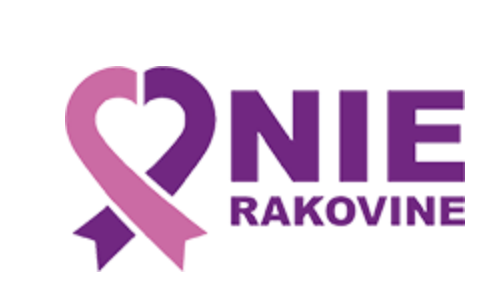 NAŠA  POMOC
Naša pomoc pacientomCOVID  a ONKO pacienti :
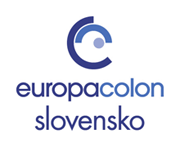 ÚMRTIA na Slovensku : Na CORONA vírus        - 579  ľudí zomrelo
Na  RAKOVINU             - 38 ľudí zomiera DENNE v SR
NA ONKOLOGICKÉ CHOROBY ZOMRIE takmer 14.000 ľudí v SR ZA ROK!
 COVID/RAKOVINA 
 Čoho sa boja onkopacienti viac?
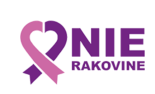 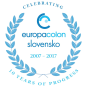 Bezplatná infolinka: 0800 800183  E-mail: info@europacolon.sk  Cukrová 14, Bratislava 811 01
AKO?
Môžeme ich chrániť!aj v čase a CoViD 19
Dostatok informácií –  vhodnou  cestou  a spôsobom 
Dostupnosť lekárskej starostlivosti  - vyargumentovať, zabezpečiť
Presadzovanie práv ONKO pacientov  -  Odložené operácie, diagnostiky, nedostupnosť  liečby
PSYCHO – SOCIÁLNE PORADENSTVO  - kto ma vypočuje, porozumie a poradí
SOCIÁLNA  ASISTENCIA:  chráňme onkopacientov  v ich prostredí – možnosť spojiť s niekým, kto mu rozumie, aj v liečbe
PORADENSTVO  o  ŽIVOTOSPRÁVE -  AKO ZVLÁDNUŤ INFORMAČNÝ CHAOS 
Čo jesť ako ďalej žiť, ako zvládnuť liečbu akú výživu – otázky  99% PACIENTOV! MÁ  IM KTO ODPOVEDAŤ,  ZORIENTOVAŤ, UPOKOJIŤ!
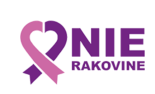 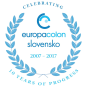 Bezplatná infolinka: 0800 800183  E-mail: info@europacolon.sk  Cukrová 14, Bratislava 811 01
POMÁHAME, PODPORUJEME
BEZPLATNÁ INFOLINKA 0800 800 183
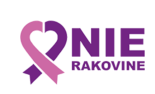 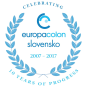 Bezplatná infolinka: 0800 800183  E-mail: info@europacolon.sk  Cukrová 14, Bratislava 811 01
Podpora chorých, monitorovanie ich potrieb
Pacientske poradnePacientske poradnePacient pacientovi rozumie najlepšie!
Onkodiagnóza =
záťaž
Zdravotná
Psychologická
Sociálna
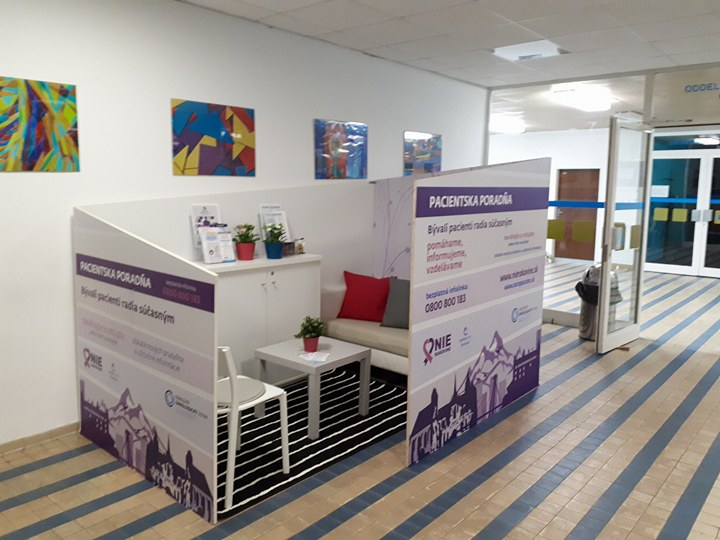 16 /9/2020 – LAUNCH 
NOVÁ  PACIENTSKA  PORADŇA  
vo FAKULTNEJ NEMOCNICI v NITRE
NA ONKOLÓGII
INFORMUJEME
COVID -19 INFO BLOKvšetky ONKO informácie na JEDNOM MIESTE https://www.nierakovine.sk/covid-19-infoblok
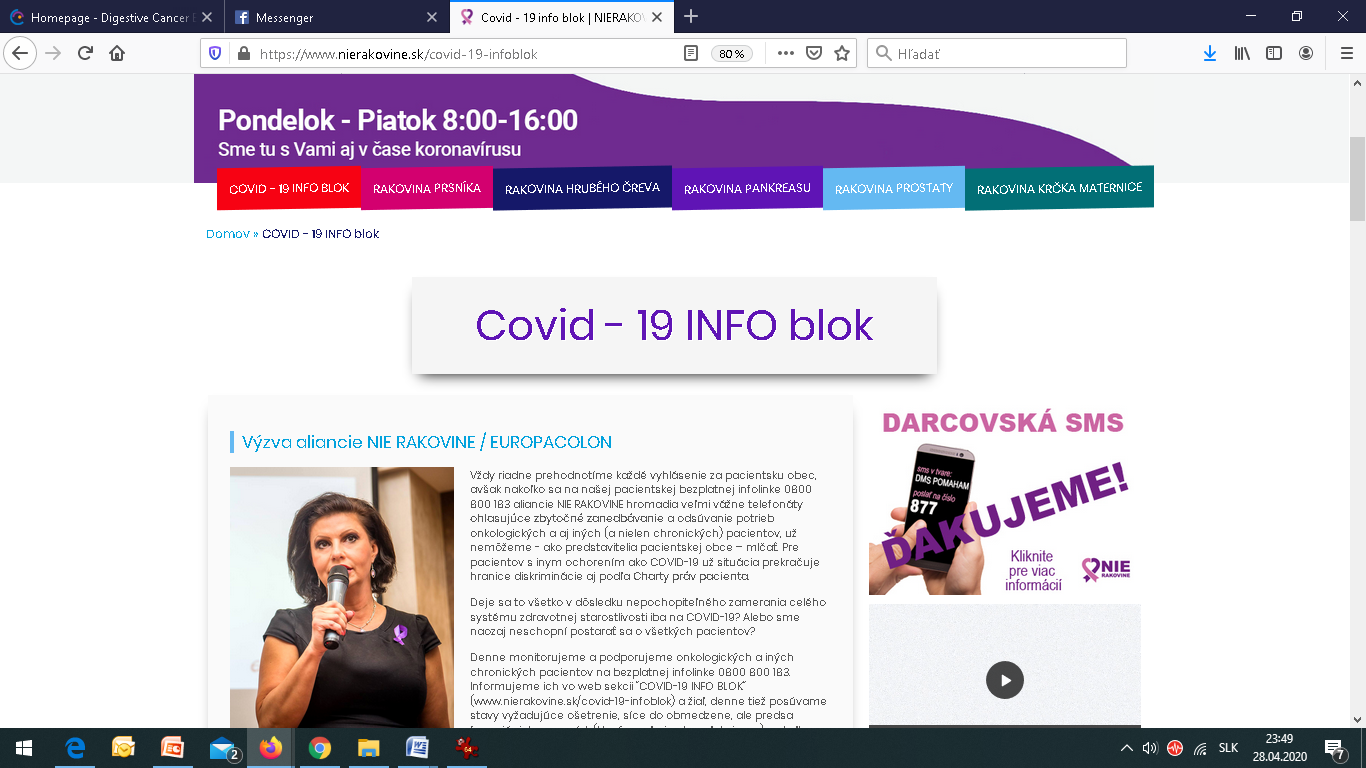 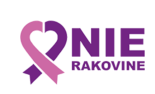 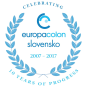 Bezplatná infolinka: 0800 800183  E-mail: info@europacolon.sk  Cukrová 14, Bratislava 811 01
Podporujeme  ich v liečbe i v živote
NOVÝ DRUH TERÉNNEJ SOCIÁLNEJ  POMOCIDOMÁCI ONKOASISTENTIBezpečie, porozumenie, vzdelávanieVýhoda domácej liečby  pri  onko ochoreniach  NET znižuje riziko nákazy v nemocničnom prostredíbez nutnosti chodiť do zdravotníckeho zariadeniaforma samopodania je injekciou + asistenciaNová sociálna pomoc pacientom s NET pomoc domácich onko asistentovúplne nová terénna sociálna služba asistencia pri domácej aplikácii liečbykvalita liečby dodržanáopora, istota - psychikavzdelávanie
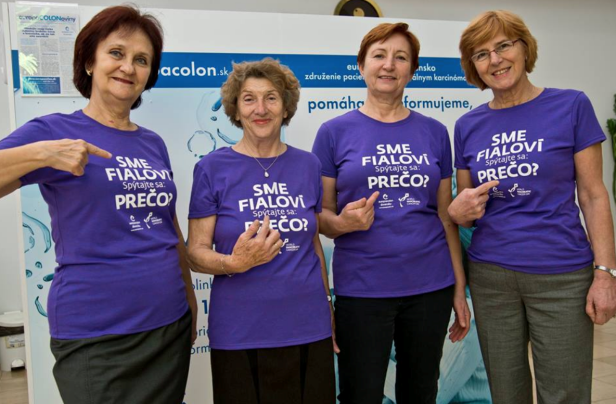 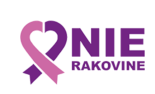 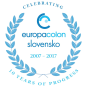 Bezplatná infolinka: 0800 800183  E-mail: info@europacolon.sk  Cukrová 14, Bratislava 811 01
Podporujeme  ich v liečbe i v živote
NOVÝ DRUH TERÉNNEJ SOCIÁLNEJ  POMOCIDOMÁCI ONKOASISTENTIBezpečie, porozumenie, vzdelávanieVýhoda domácej onko asistencieochrana zdravia  - znižuje riziko nákazy podpora psychiky eliminácia stresu, šetrenie zdrojov -  čas, energia, peniazeodťažiť rodinných príslušníkovdodržanie liečby a  compliancekvalita života
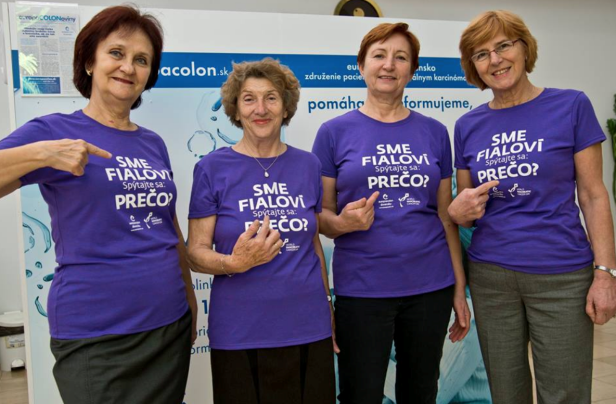 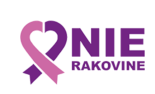 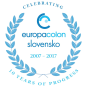 Bezplatná infolinka: 0800 800183  E-mail: info@europacolon.sk  Cukrová 14, Bratislava 811 01
Víťazny europsky grant na publikaciupacientsky seminár KOŠICE  3/ 2019 WORKSHOP
Pacientsky seminár Terchová  - WORKSHOP KNIHA NÁZOV  a  pac. otázky
Pacientsky seminár Terchová 10/ 2019 pohyb - WORKSHOP
Kapitoly knihy, pohybové aktivity
Hlasovanie za názov knihy
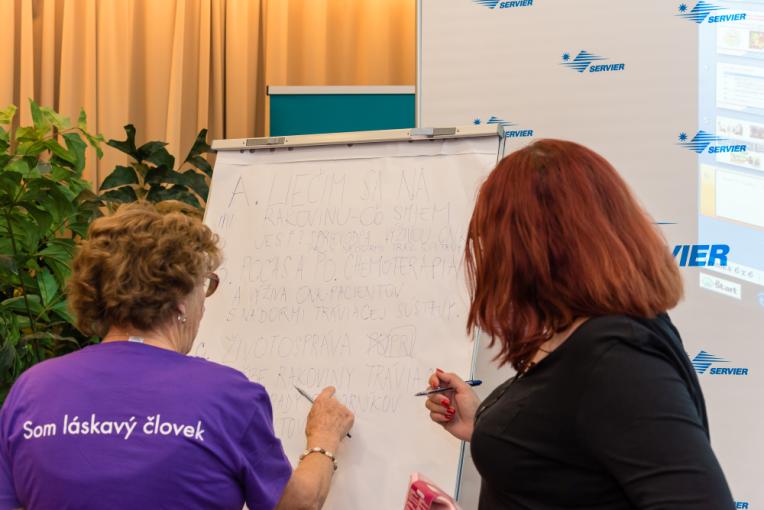 Onkopacienti s KRK šport a pohyb - WORKSHOP
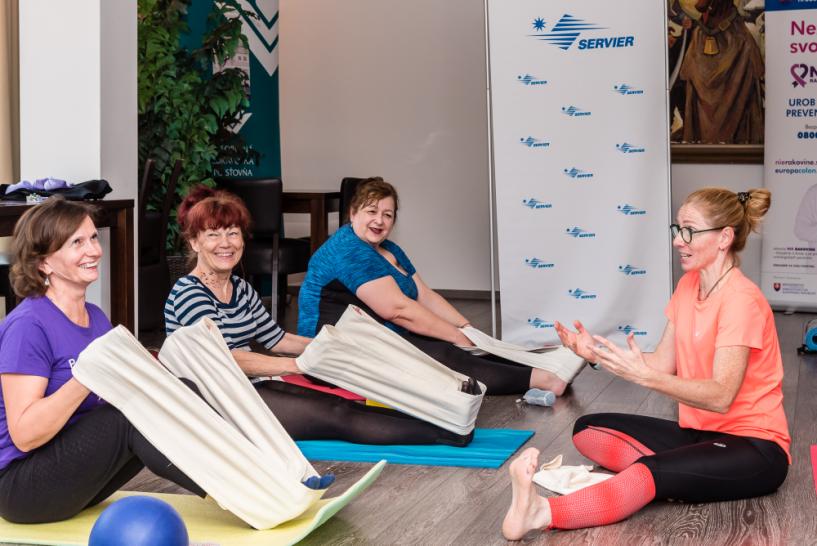 WORKSHOPY /jar 2020 koordinátorky - realizácia knihy s autormi
NIE RAKOVINE o.z. a  Europacolon  UVÁDZAJÚ:NAJOČAKÁVENEJŠIU KNIHU roka 2020 reálne odpovede na reálne otázky pre onkologických pacientov s nádormi tráviacej sústavy PRVÚ MIMORIADNU PUBLIKÁCIUOD PACIENTOV A ODBORNÍKOV ZROZUMITEĽNÚ PACIENTOM
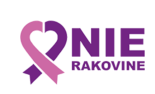 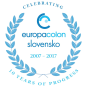 Bezplatná infolinka: 0800 800183  E-mail: info@europacolon.sk  Cukrová 14, Bratislava 811 01
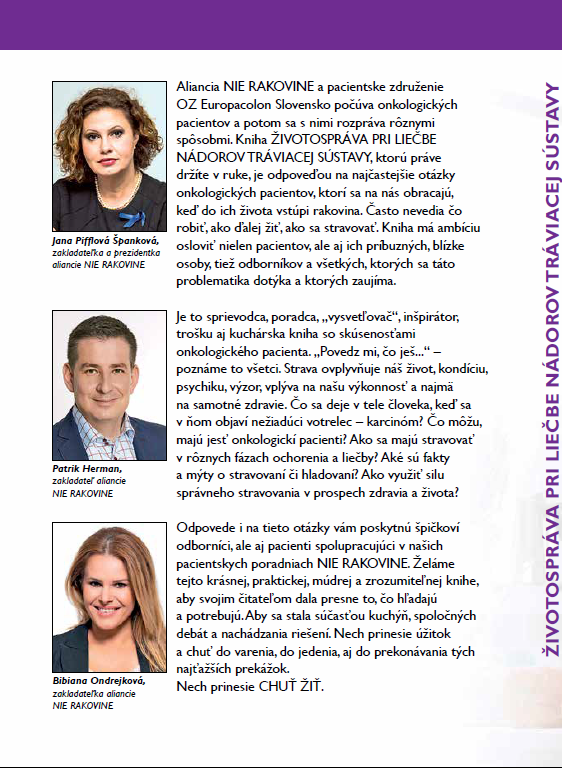 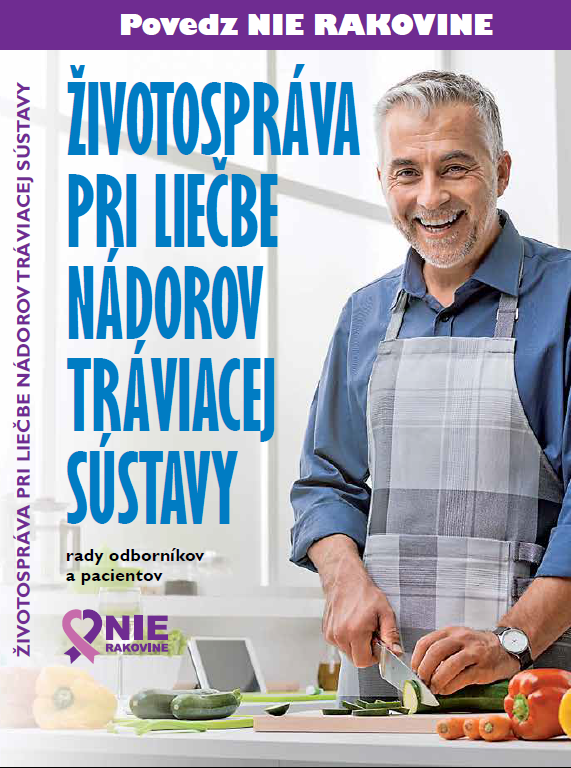 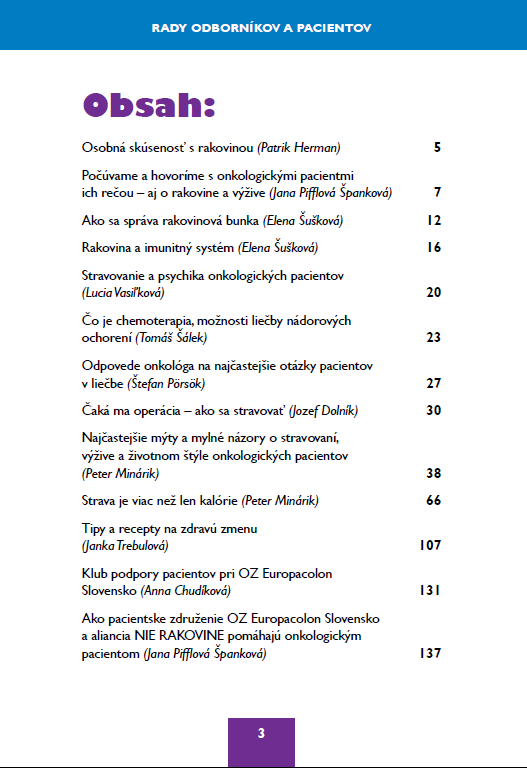 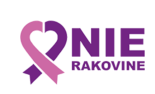 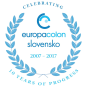 Bezplatná infolinka: 0800 800183  E-mail: info@europacolon.sk  Cukrová 14, Bratislava 811 01
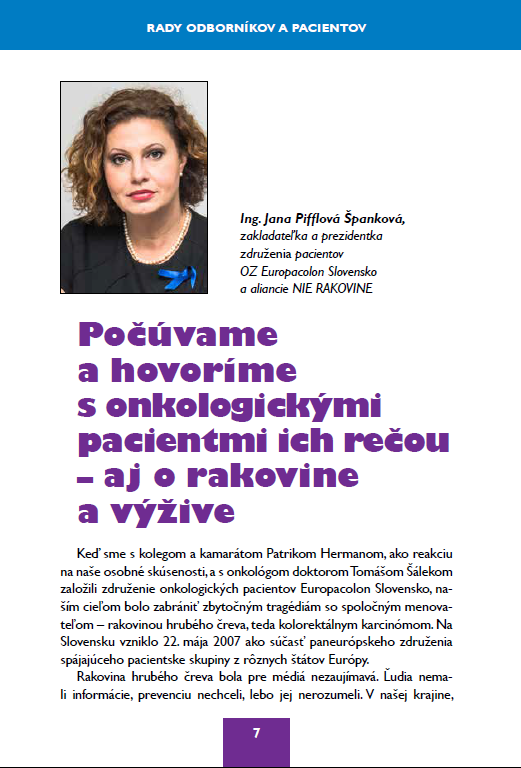 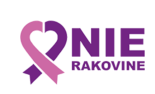 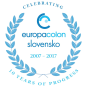 Bezplatná infolinka: 0800 800183  E-mail: info@europacolon.sk  Cukrová 14, Bratislava 811 01
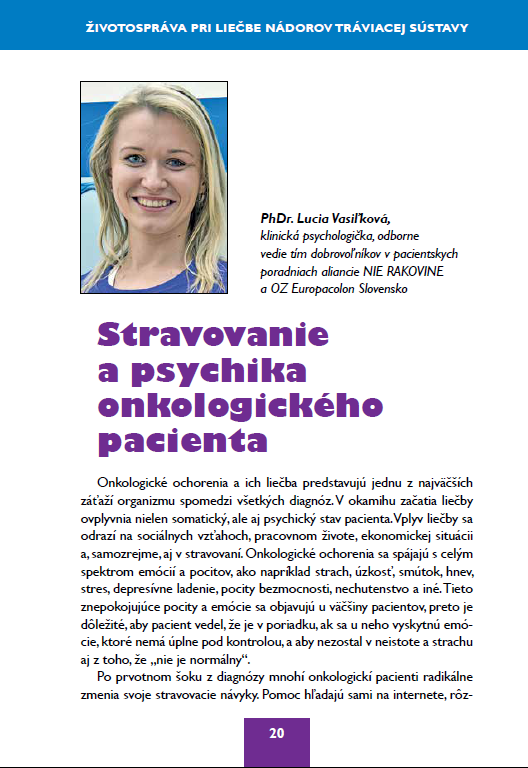 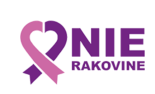 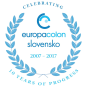 Bezplatná infolinka: 0800 800183  E-mail: info@europacolon.sk  Cukrová 14, Bratislava 811 01
ĎAKUJEME, že nám POMÁHATE
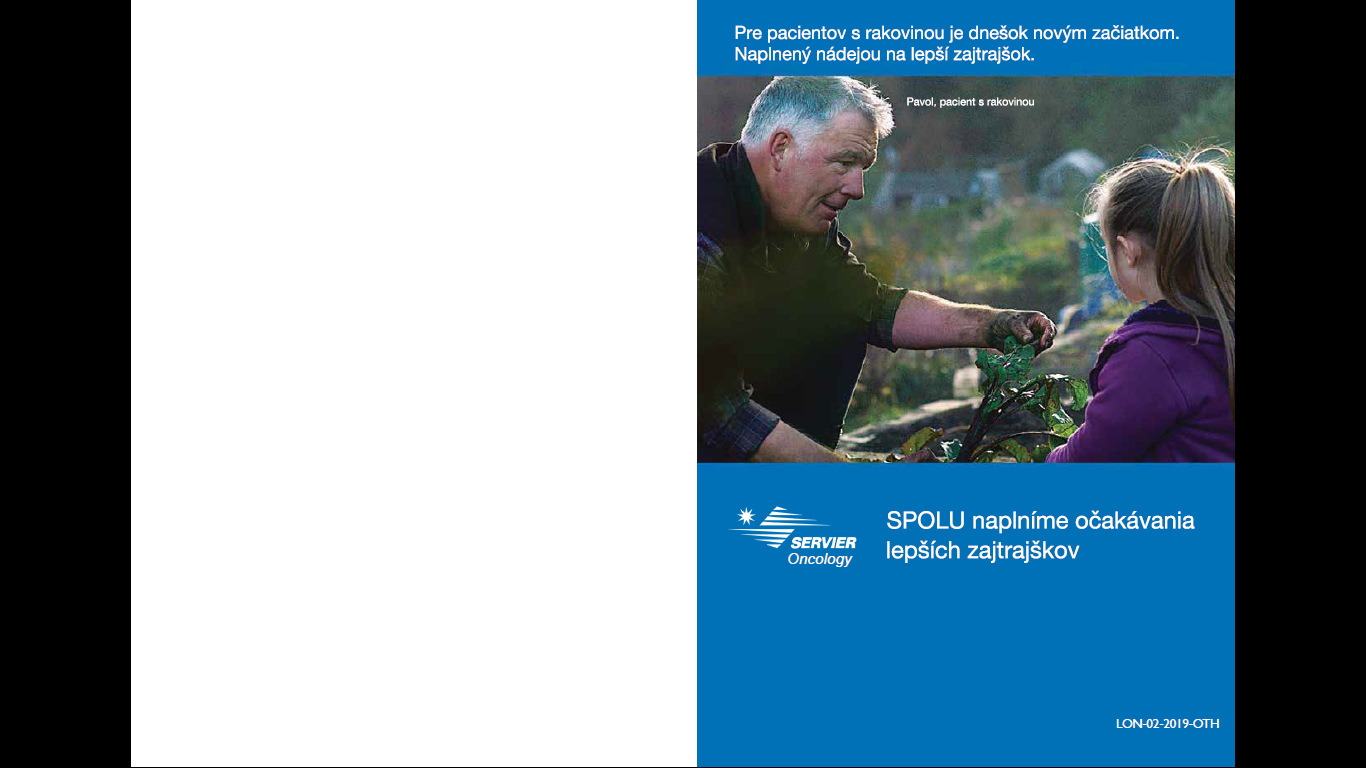 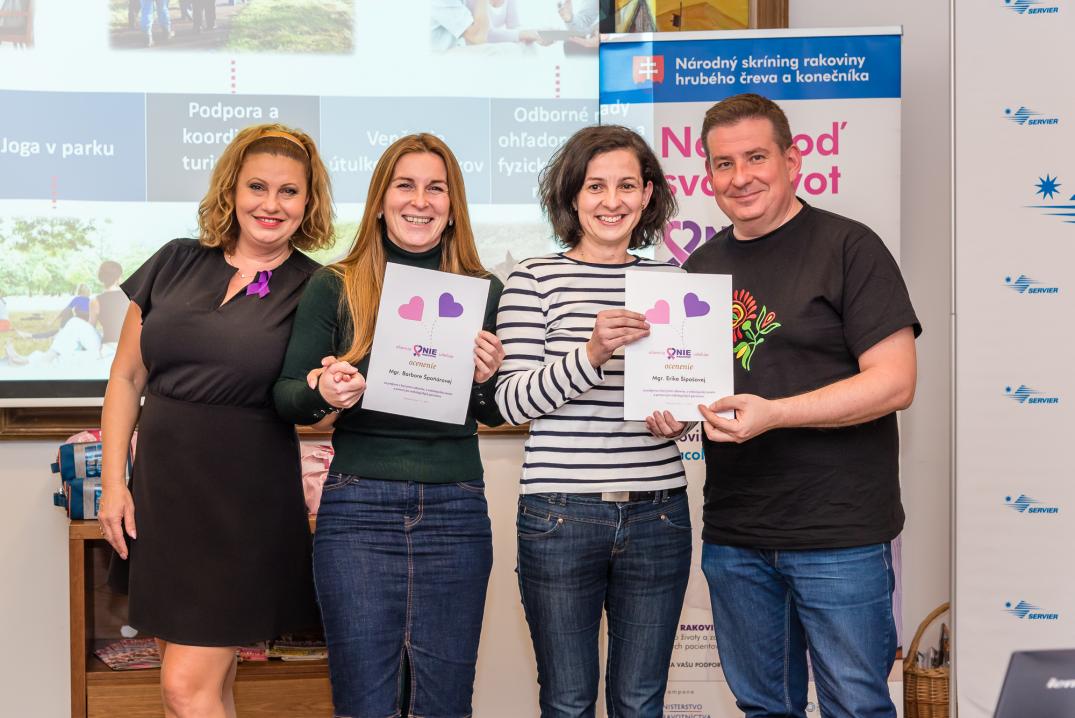 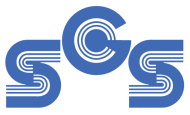 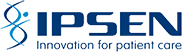 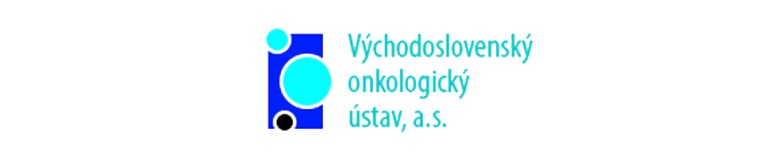 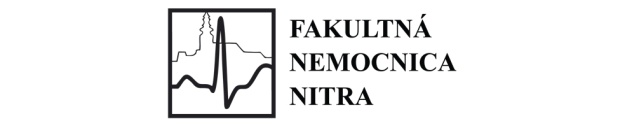 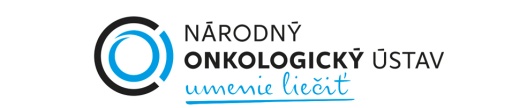 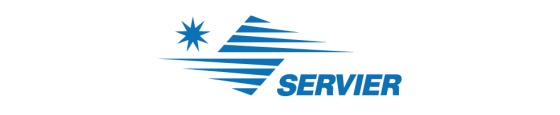 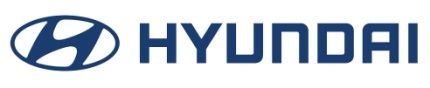 Ďakujeme za Vašu podporu a spoluprácu!